LECTURE 2
Work Ethics 
Vs. 
Professional Ethics
Work Ethics
A work ethic is a set of moral principles a person uses in their job. People who possess a strong work ethic embody certain principles that guide their work behavior, leading them to produce high-quality work consistently and the output motivates them to stay on track.

en.wikipedia.org › wiki › Work_ethic
Work ethic is basically the belief that work is a good moral.
 
Its also refers to a sets  of values that are defined and characterized by diligence and hard work. 

Work ethic  can as well be defined as the inherent ability of work to strengthen character.
How to Display a Strong Work Ethic?


An employee who displays a strong work ethic does the following:

Shows up on time, every day. Arrive 5-10 minutes early 
Does what needs to be done. This employee will take on any requested tasks regardless of whether it is in their job description.

Works through bad situations. If an employee is really sick or there's a whiteout blizzard, they should stay home. Some employers may even suggest that the employee work from home that day.

Gets the job done. you deliver the expected finished product on the scheduled date
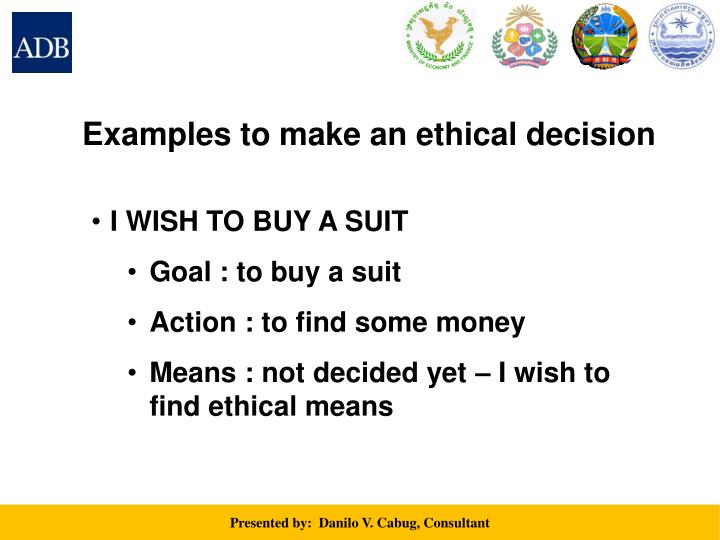 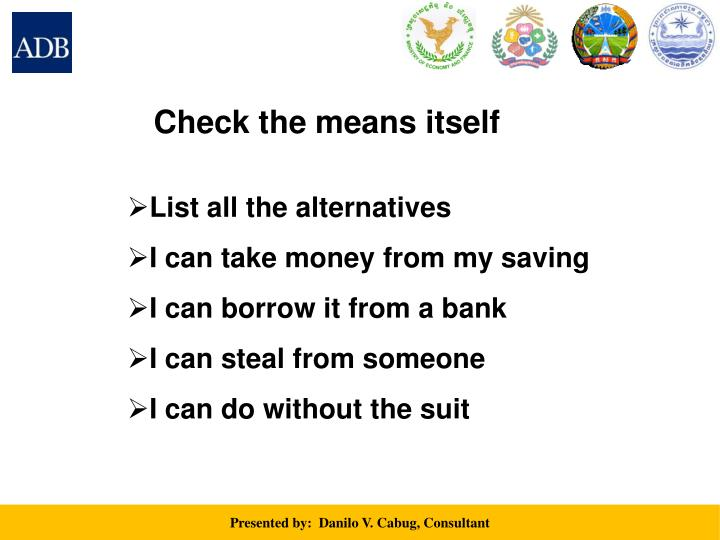 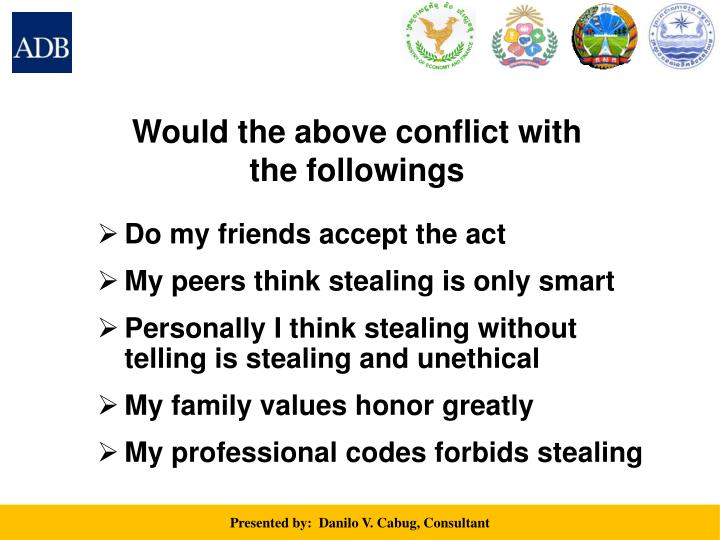 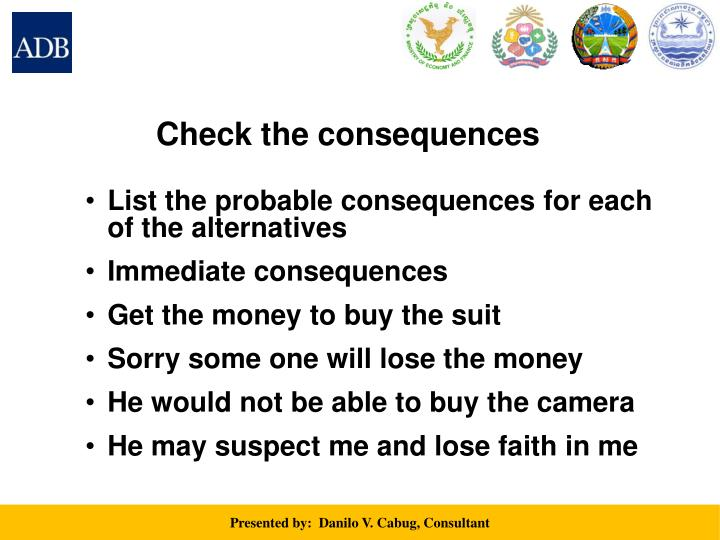 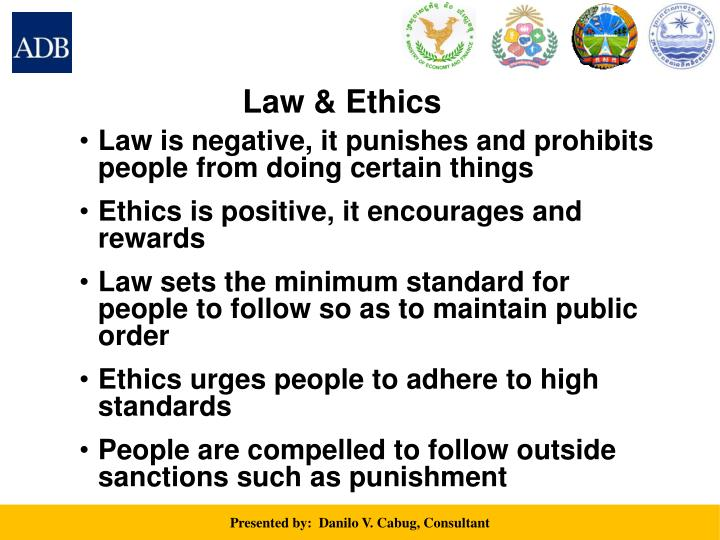 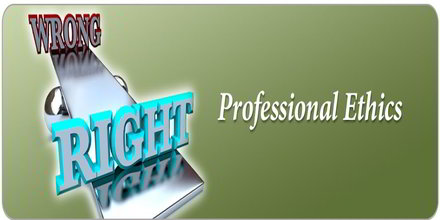 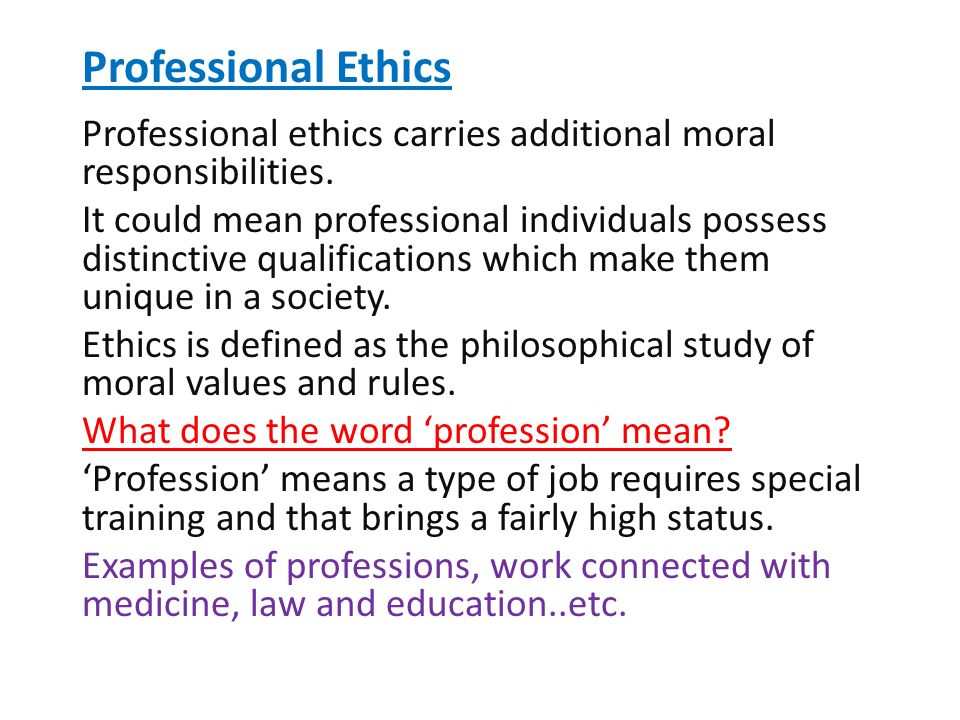 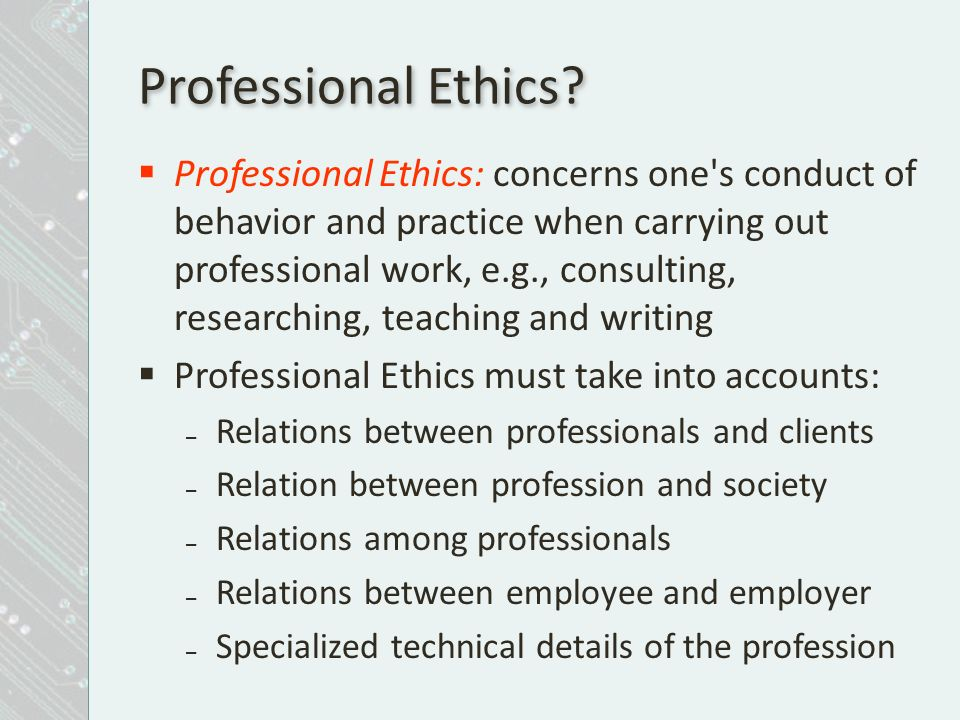 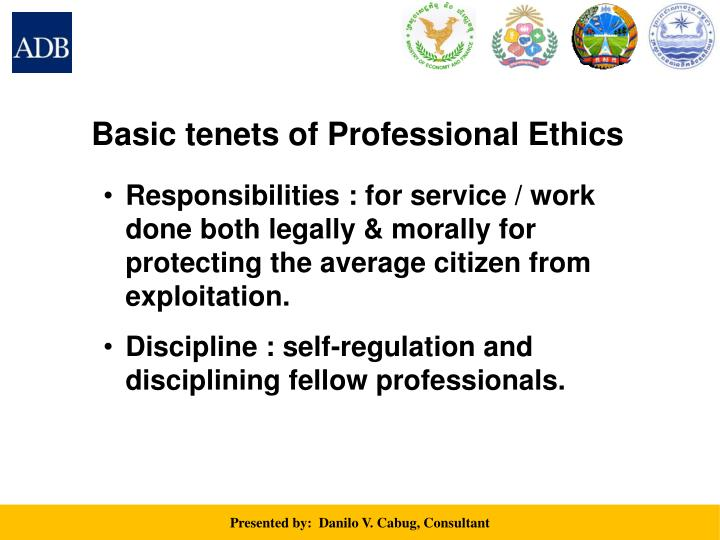 https://www.studocu.com/en-au/document/la-trobe-university/professional-environment/lecture-notes/ethics-1-handout/1215198/view

https://slideplayer.com/slide/8758928/